融入哲学基本原理与方法论的新工科课程思政实践与探索
——以《C语言程序设计》课程教学为例
申请人：湖南警察学院信息技术（网监）系  姚婷婷
课程专业目标:
《C语言程序设计》课程是计算机学科的一门专业基础课。该课程的专业目标是使学生掌握结构化程序设计思想、熟悉和掌握C语言的语法规则、程序设计的基本方法及基本编程技巧，培养学生初步建立使用计算机解决和处理实际问题的思维方法与基本技能，并具有一定的应用创新能力。
课程育人目标:
通过该课程的学习使得学生不仅完成既定的课程专业目标，还能在学习过程中觉察、验证、领悟辨证唯物主义哲学的基本原理及方法论在工科具体应用领域的学习和研究中的指导性、纲领性作用；培养工科大学生尊重科学客观规律、坚持一切从实际出发，实事求是、坚持实践是检验真理的唯一标准、了解技术革新的前进性和曲折性的辩证关系等一些重要的科学世界观；积累一定的哲学层面的方法论以面对工科具体应用领域学习和科研中的困难和阻碍，把辩证唯物主义思想的种子埋进学生的心里，指导学生将来的职业生涯。
课程设计：
课程知识内容：
深度认识“结构体”
思政育人素材：
实践和认识的辩证关系原理
整体和部分的辩证关系原理
认识的辩证发展原理(无限性反复性)
思政映射与融入点：
在讲解关于结构体的基本概念之前，可以提出“基本数据类型是否满足程序操作对象的需要？真的能完整描述程序的操作对象么？”问题。引导学生从实践需求的角度出发，得出基本数据类型无法描述程序操作对象的结论。然后进一步运用整理与部分的辩证关系，分析出只有将整体的各部分描述清楚，才可能描述好整体，引出了C语言中的“结构体”概念。
思政映射与融入点：
在结束“结构体的介绍”后，还可以点醒学生C是不断充实发展的，只要实践有需求，就是C创新发展的动力——“结构体”的概念也是随着需求创新的。这也解释了计算机领域新概念、新技术层出不穷的现象，我们也需要做好“终身学习”的准备。
预期成效：
学生收获：
从基本数据类型无法完整全面地描述程序操作对象引入“结构体”的概念以及其定义规则，让学生在工科应用实例中体会到实践和认识的辩证关系原理+整体和部分的辩证关系原理。
教学内容后的启发让学生体会到认识的辩证发展原理（无限性反复性），意识到一切从实际出发，坚持实事求是的基本宗旨，并保持时刻准备创造及接受新思维的开放性思维是工科学习、研究所应该秉持的一贯态度。
下面进入课程内容
深度认识“结构体”
——融入哲学基本原理与方法论的《C语言程序设计》课程思政实践与探索
主讲人：湖南警察学院信息技术（网监）系  姚婷婷
01
02
03
04
05
Mary
John
Peter
Rose
Kate
F
M
F
M
F
89
78.5
67
97.5
64
问题：
存储一个班级中 5 名学员的信息（学号、姓名、性别和成绩）
方案一：一维数组
num
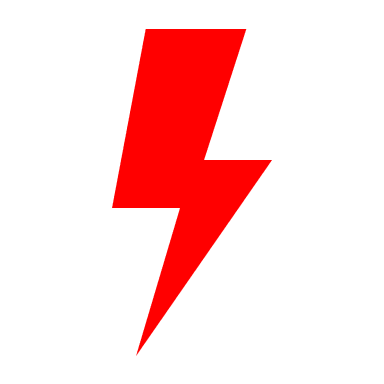 不能建立数组间的关系
name
sex
score
01
02
03
04
05
Mary
John
Peter
Rose
Kate
F
M
F
M
F
89
78.5
67
97.5
64
问题：
存储一个班级中 5 名学员的信息（学号、姓名、性别和成绩）
方案二：多维数组
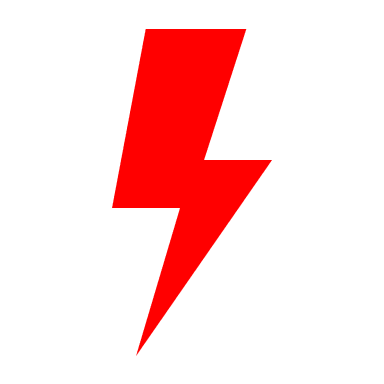 C 语言不允许一个数组包含多种数据类型
num
name
sex
score
问题：
存储一个班级中 5 名学员的信息（学号、姓名、性别和成绩）
方案三：创新
C 语言引入了称为结构的数据存储方式
“结构体” 是我们从实践需求出发，找出的一种新的数据类型。这印证了“实践决定了认识的方向”这个朴素的哲学基本原理。
怎么定义和使用结构 体？
struct student
{
        int num;
        char name[20];
        char sex;
        float score;
};
student
score
num
sex
name
课中小结：
在尝试已有数据类型均不能完整描述数据对象的信息时，想到了引入新的实体来解决实际应用需求，而C语言体系刚好就时这样一个允许创新的体系，不是一成不变的语言体系。所以大家要做好“活到老，学到老”的思想准备。
“结构体” 是我们从实践需求出发，找出的一种新的数据类型。这印证了“实践决定了认识的方向”这个朴素的哲学基本原理。
内存
student3
怎么使用结构 体？
struct student student3={3,"Yao Ming ",'M',90.5};
3
90.5
Yao Ming
M
student3.name
student3.score
student3.num
student3.sex
15
哲学小结：
这个小节我们从C语言中基本数据类型无法完全满足程序员描述数据对象的需要出发，尝试了三种解决问题的途径，并逐步从语法、信息熵两个层面否定了前两种做法，肯定了第三种做法，自然引入了“结构体”的概念。
这段经历让我们体会到实践和认识的辩证关系原理以及整体和部分的辩证关系原理一直在工科应用实例中悄然发生着。这也暗含了认识的辩证发展原理（无限性和反复性），所以我们必须坚持一切从实际出发、实事求是的基本宗旨，并保持时刻准备接受、创造新思维的开放性思维。
谢谢聆听~